Unmasking Metaphors
Golden Shovel Poetry
Essential Question
How do authors use metaphors and poetic forms to convey meaning?
Lesson Objectives
Identify and interpret metaphors for meaning.
Apply your knowledge of metaphors and poetic form to create your own Golden Shovel poem.
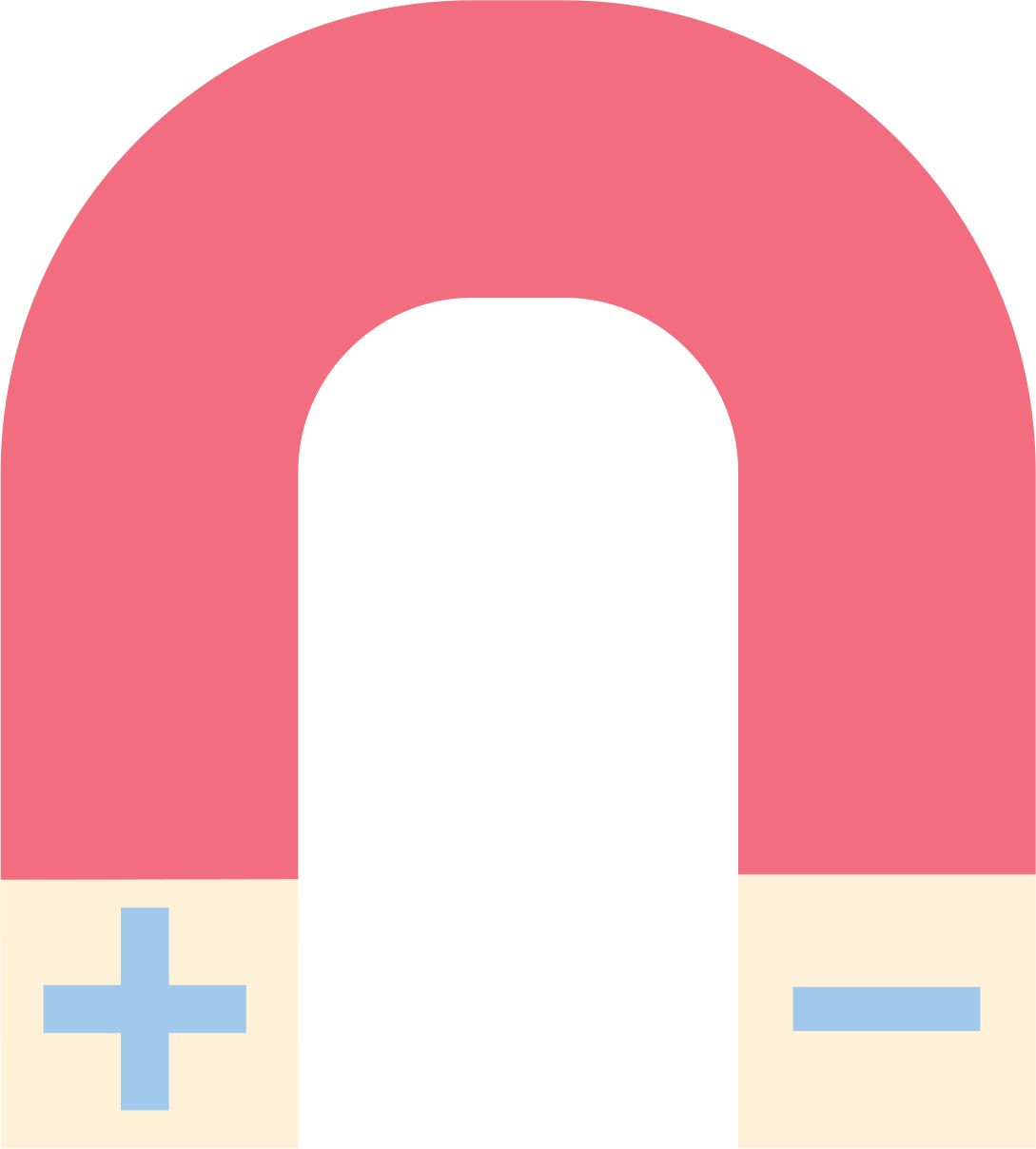 Magnetic Statements
For each image, walk to the situation signthat feels most like the image to you.
Think about it like this:“This [situation] makes me feel like this [image].”
Once you are at your situation sign, discuss with your group why you made that connection.
[Speaker Notes: K20 Center. (n.d.). Magnetic statements. Strategies. https://learn.k20center.ou.edu/strategy/166]
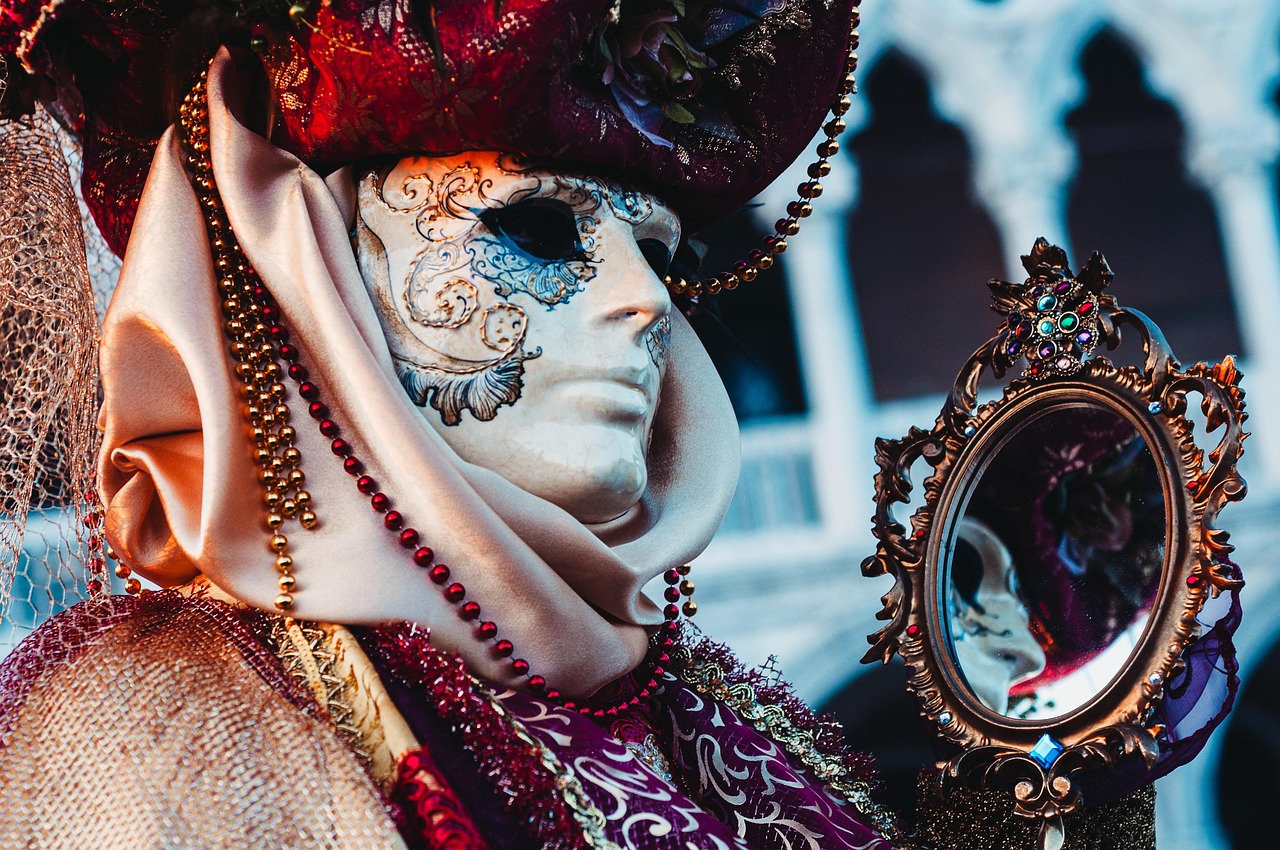 [Speaker Notes: HelenJank. (2021, February 10). Mask [Photograph]. Pixabay. https://pixabay.com/photos/mask-carnival-venice-costume-6003323/]
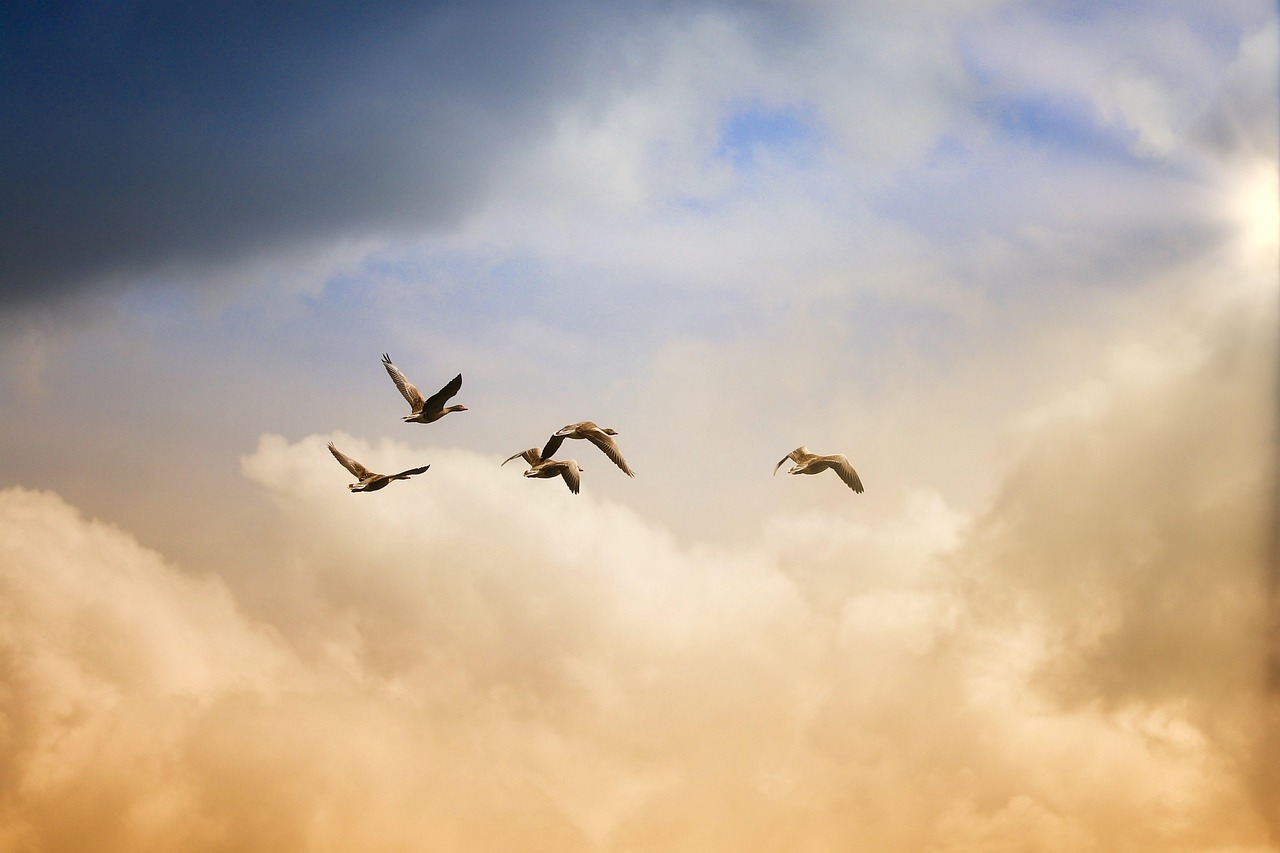 [Speaker Notes: NoName_13. (2020, May 10). Birds [Photograph]. Pixabay. https://pixabay.com/photos/birds-flying-freedom-ducks-heaven-5159711/]
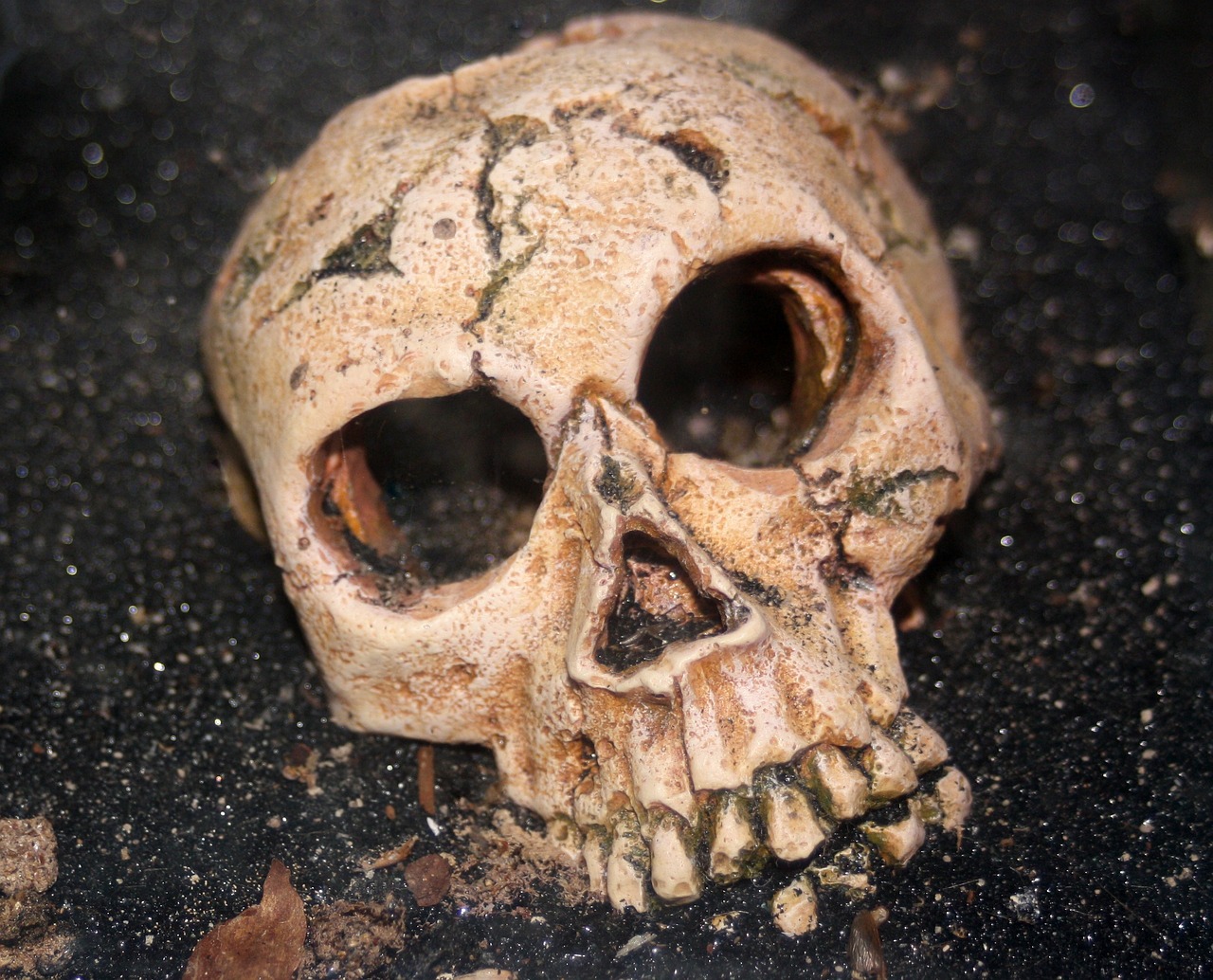 [Speaker Notes: steinchen. (2014, January 10). Skull [Photograph]. Pixabay. https://pixabay.com/photos/skull-skeleton-human-242172/]
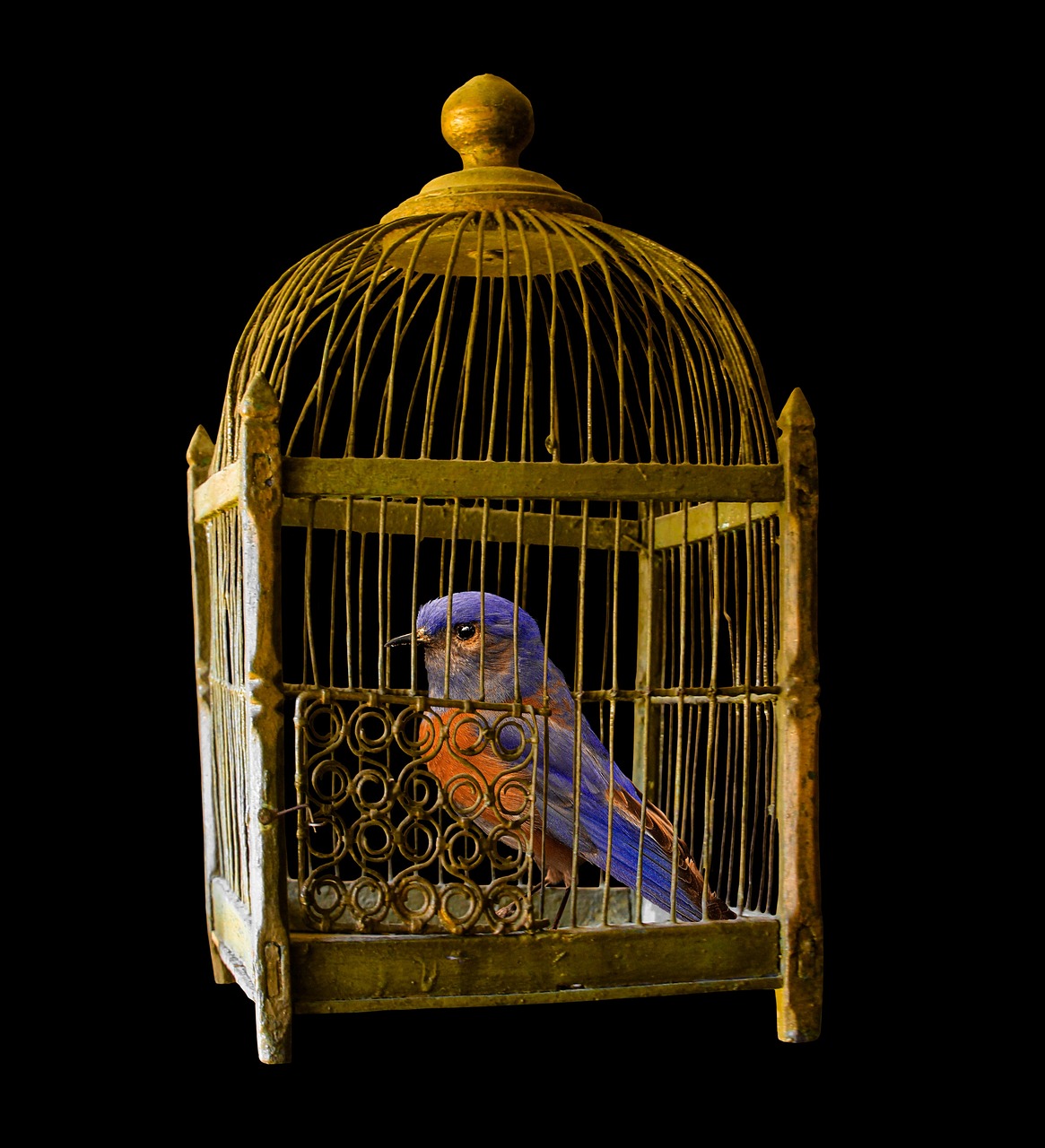 [Speaker Notes: garten-gg. (2016, February 29). Cage [Photograph]. Pixabay. https://pixabay.com/photos/cage-gold-bird-jail-locked-1226738/]
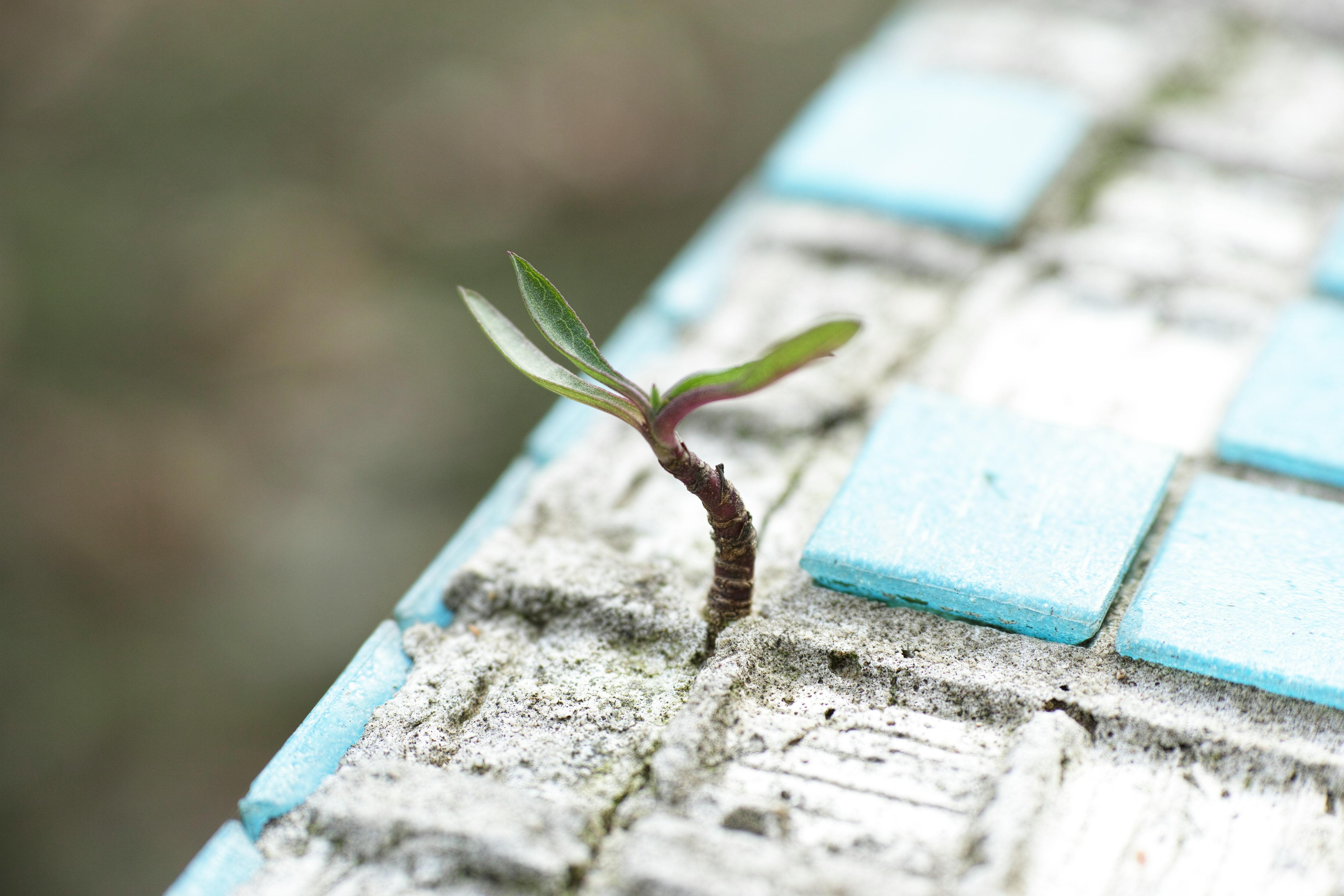 [Speaker Notes: Engin Akyurt. (2015, October 27). Green leafed plant on sand [Photograph]. Pexels. https://www.pexels.com/photo/green-leafed-plant-on-sand-1438404/]
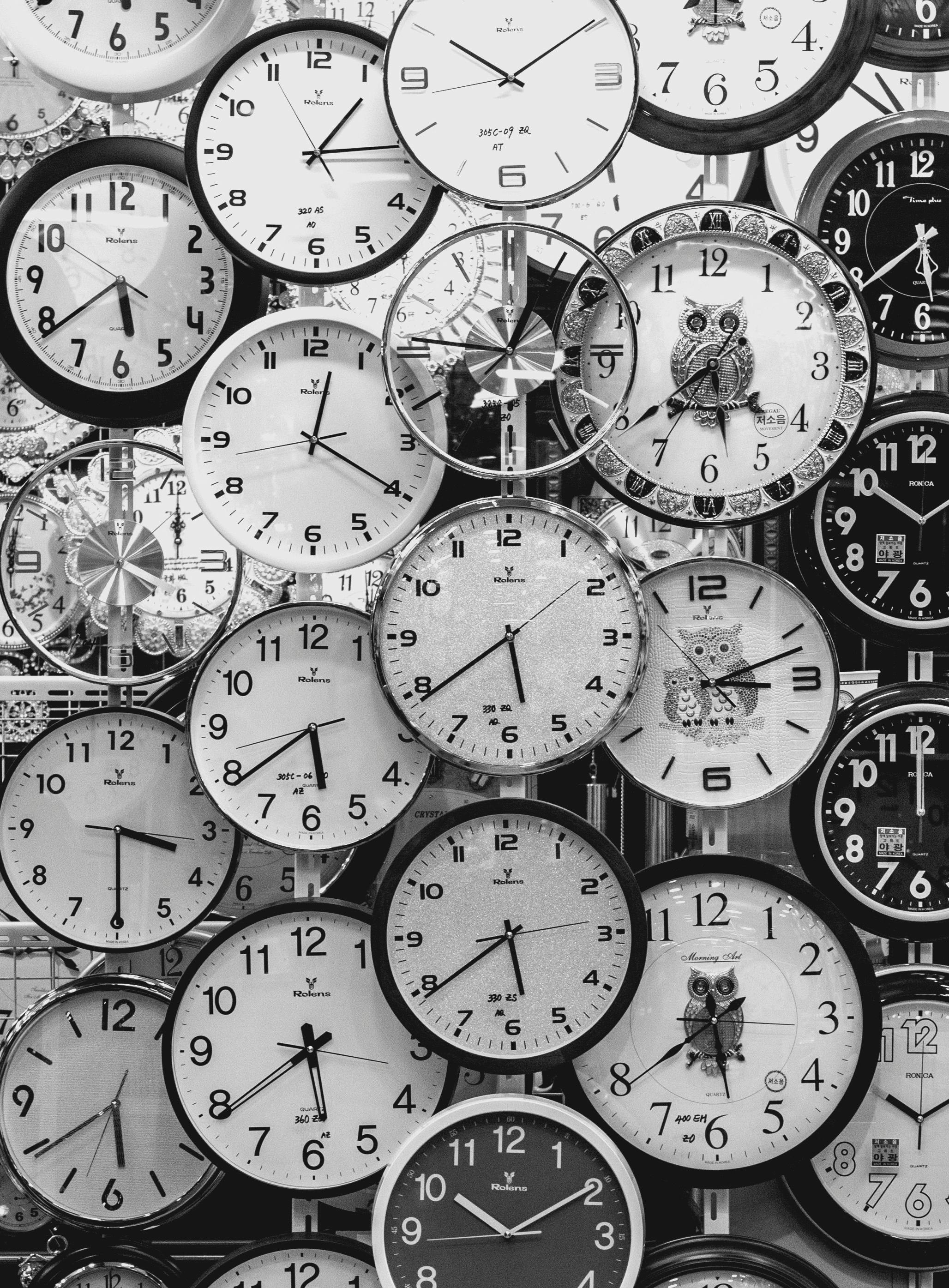 [Speaker Notes: Andrey Grushnikov. (2017, September 14). Clocks [Photograph]. Pexels. https://www.pexels.com/photo/black-and-white-photo-of-clocks-707676/]
Poetic Moments
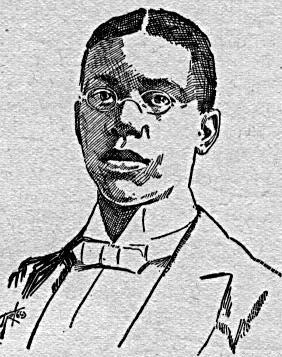 Title: We Wear the Mask
Author: Paul Laurence Dunbar               (1872–1906)
Date: 1896
[Speaker Notes: Wood, N. B. (1897). White side of a black subject [Sketch]. Wikimedia Commons. https://commons.wikimedia.org/wiki/File:Paul_Laurence_Dunbar.jpg
Dunbar, P. L. (1896). We wear the mask. CommonLit. https://www.commonlit.org/en/texts/we-wear-the-mask]
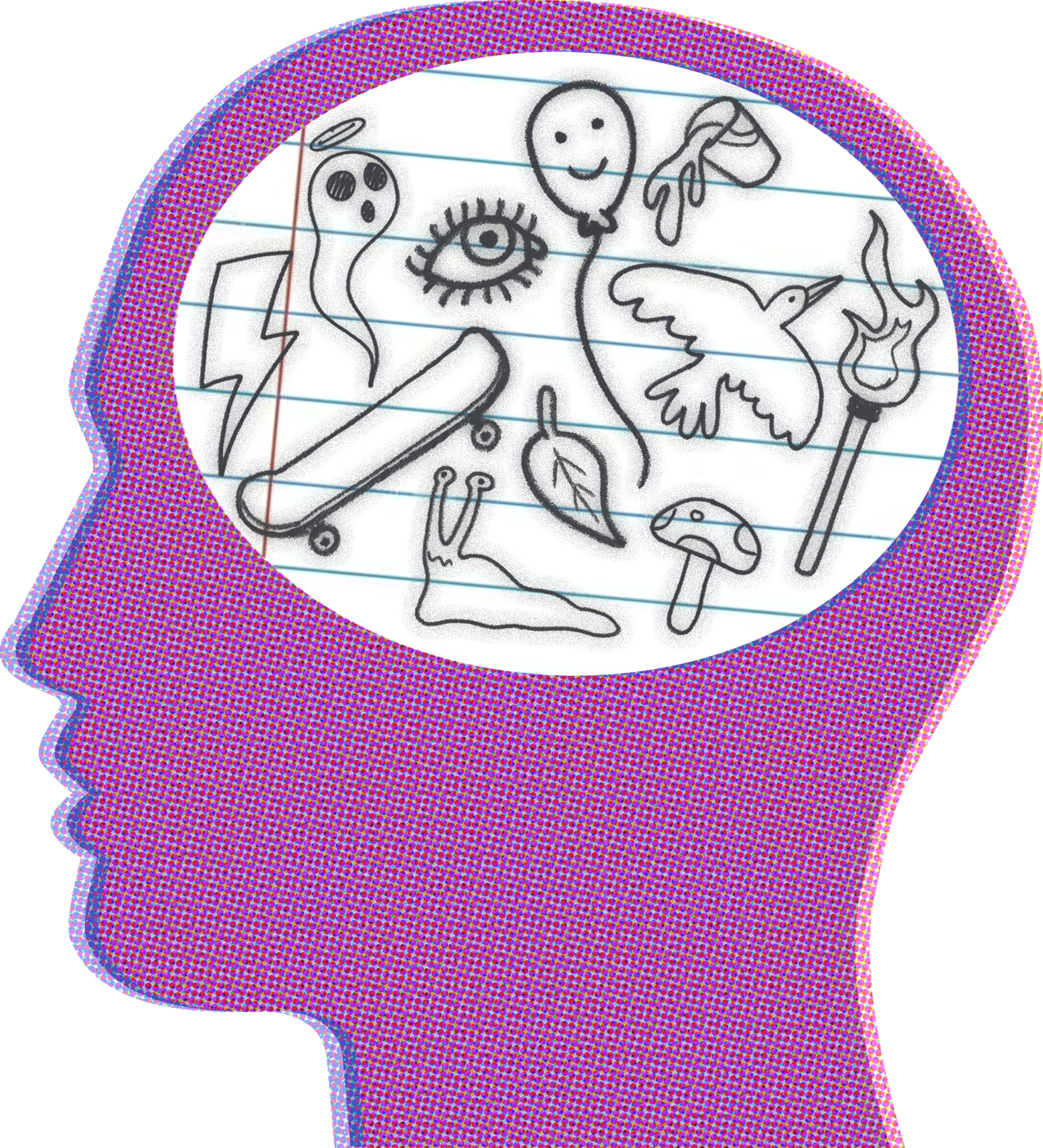 Without Words
Highlight the following text in each of thefollowing lines of the poem:
  [1] We wear the mask that grins and lies,
  [4] With torn and bleeding hearts we smile,
[14] But let the world dream otherwise,

For one of the highlighted phrases, illustrate what you think the phrase is trying to get you to imagine.
[Speaker Notes: K20 Center. (n.d.) Without words. Strategies. https://learn.k20center.ou.edu/strategy/4845]
Without Words: Example
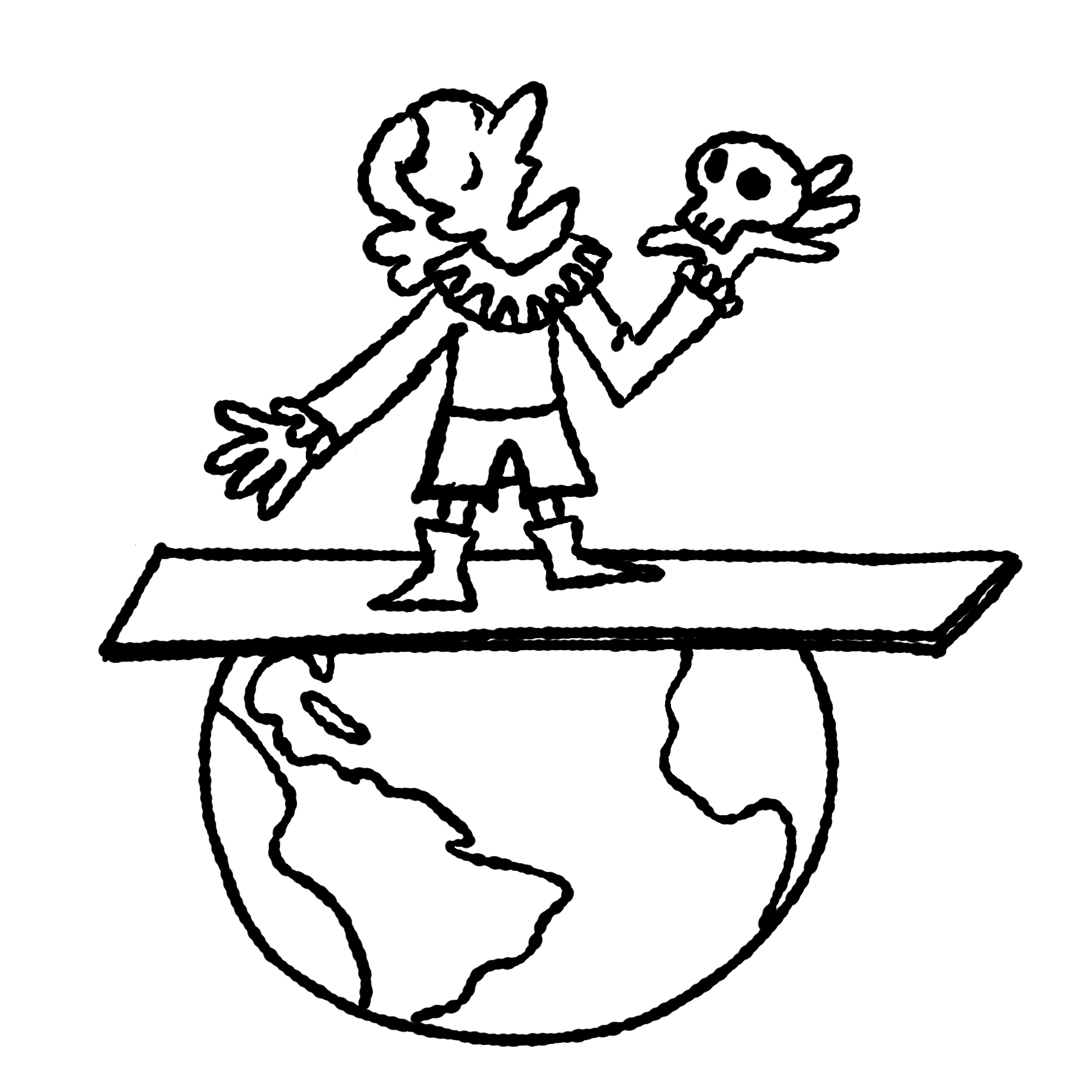 Illustrate what you think your highlighted phraseis trying to get you to imagine.
“All the world’s a stage,and all the men andwomen merely players”
– As You Like It,
William Shakespeare
[Speaker Notes: K20 Center. (n.d.) Without words. Strategies. https://learn.k20center.ou.edu/strategy/4845]
What Does It Mean?
Under your illustration, write your response to the following question:
What idea do you think the author is trying to getyou to understand by using this phrase?
When you are done writing, discuss your answer with your group.
Theme Statement
Create a theme statement that…
Is a complete sentence.
Conveys meaning.
Is universal (applies to many people/situations).

Example: “The power of friendship canhelp people overcome adversity.”
[Speaker Notes: K20 Center. (2021, September 21). K20 Center 3 minute timer. [Video]. YouTube. https://www.youtube.com/watch?v=iISP02KPau0]
Card Matching
Match each vocabulary word with its definition.
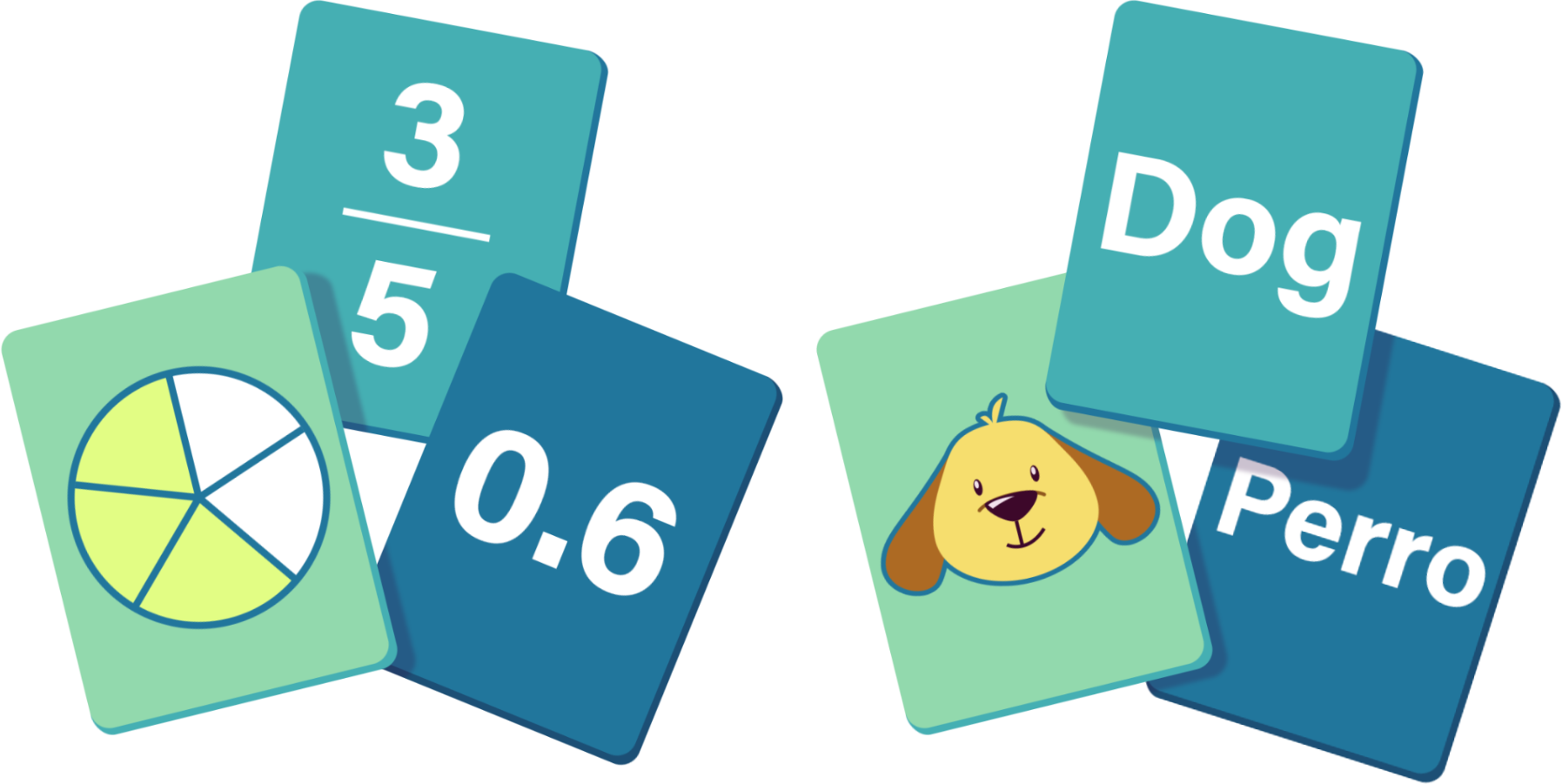 [Speaker Notes: K20 Center. (n.d.). Card matching. Strategies. https://learn.k20center.ou.edu/strategy/1837]
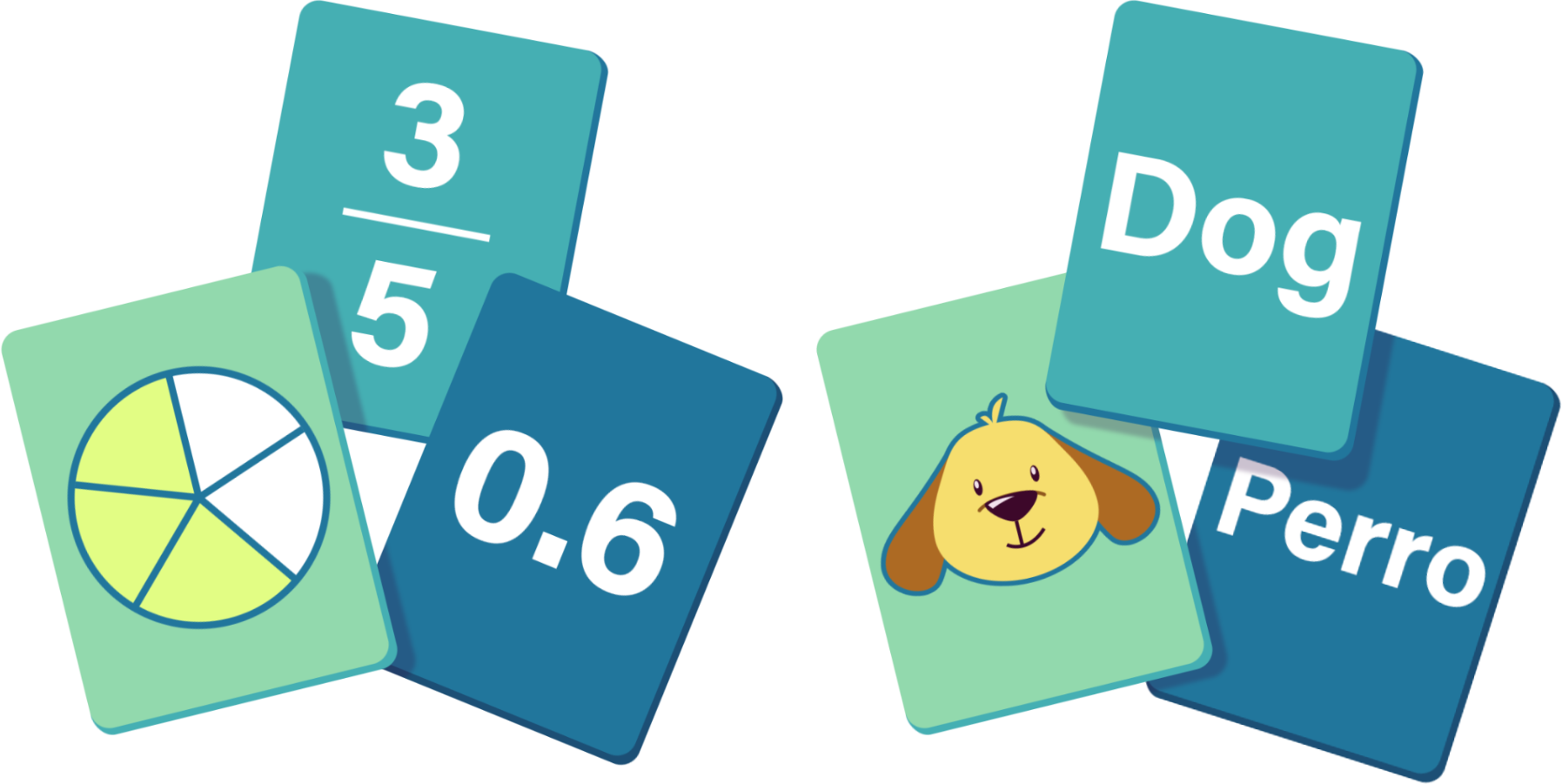 Card Matching
[Speaker Notes: K20 Center. (n.d.). Card matching. Strategies. https://learn.k20center.ou.edu/strategy/1837]
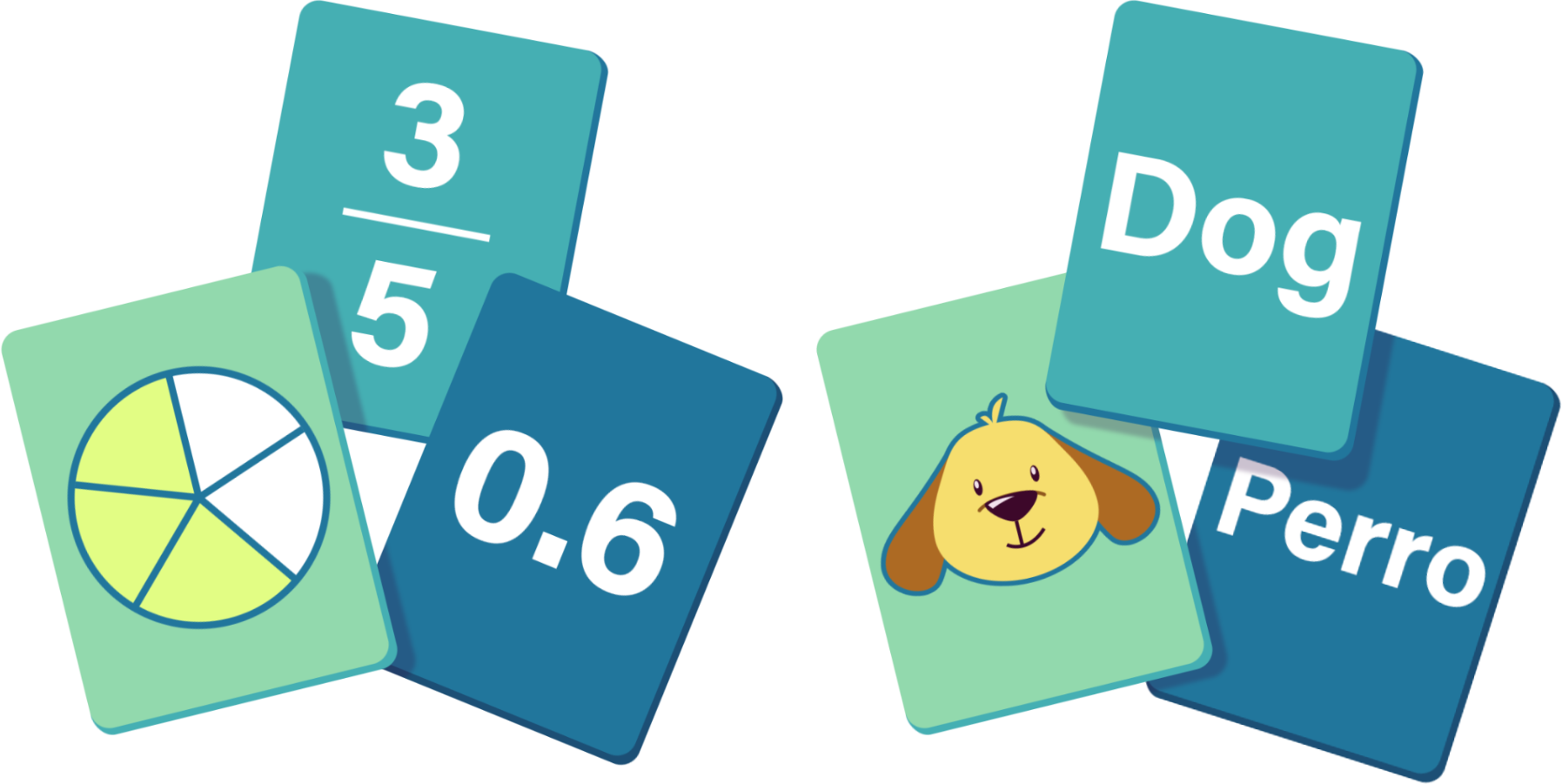 Card Matching
[Speaker Notes: K20 Center. (n.d.). Card matching. Strategies. https://learn.k20center.ou.edu/strategy/1837]
Note Catcher
During the following video, look for examples of each of these vocabulary words.
Write examples of each vocabulary word on your Note Catcher handout.
The Art of the Metaphor
[Speaker Notes: TED-Ed. (2012, September 24). The art of the metaphor [Video]. YouTube. https://www.youtube.com/watch?v=A0edKgL9EgM]
New Style of Poetry
Teen Tuesday: Golden Shovel poetry
[Speaker Notes: North Vancouver City Library (2020, April 28). Teen Tuesday: Golden Shovel poetry [Video]. YouTube. https://www.youtube.com/watch?v=bBvLj5reRmI]
Poetic Moments
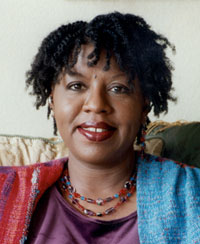 Title: Jabari Unmasked
Author: Nikki Grimes               (1950–  )
Date: 2017
[Speaker Notes: Grimes, N. (2006). Nikki Grimes [Photograph]. Wikipedia. https://en.wikipedia.org/wiki/File:Press72.jpg
Grimes, N. (2017). Jabari unmasked. CommonLit. https://www.commonlit.org/en/texts/jabari-unmasked]
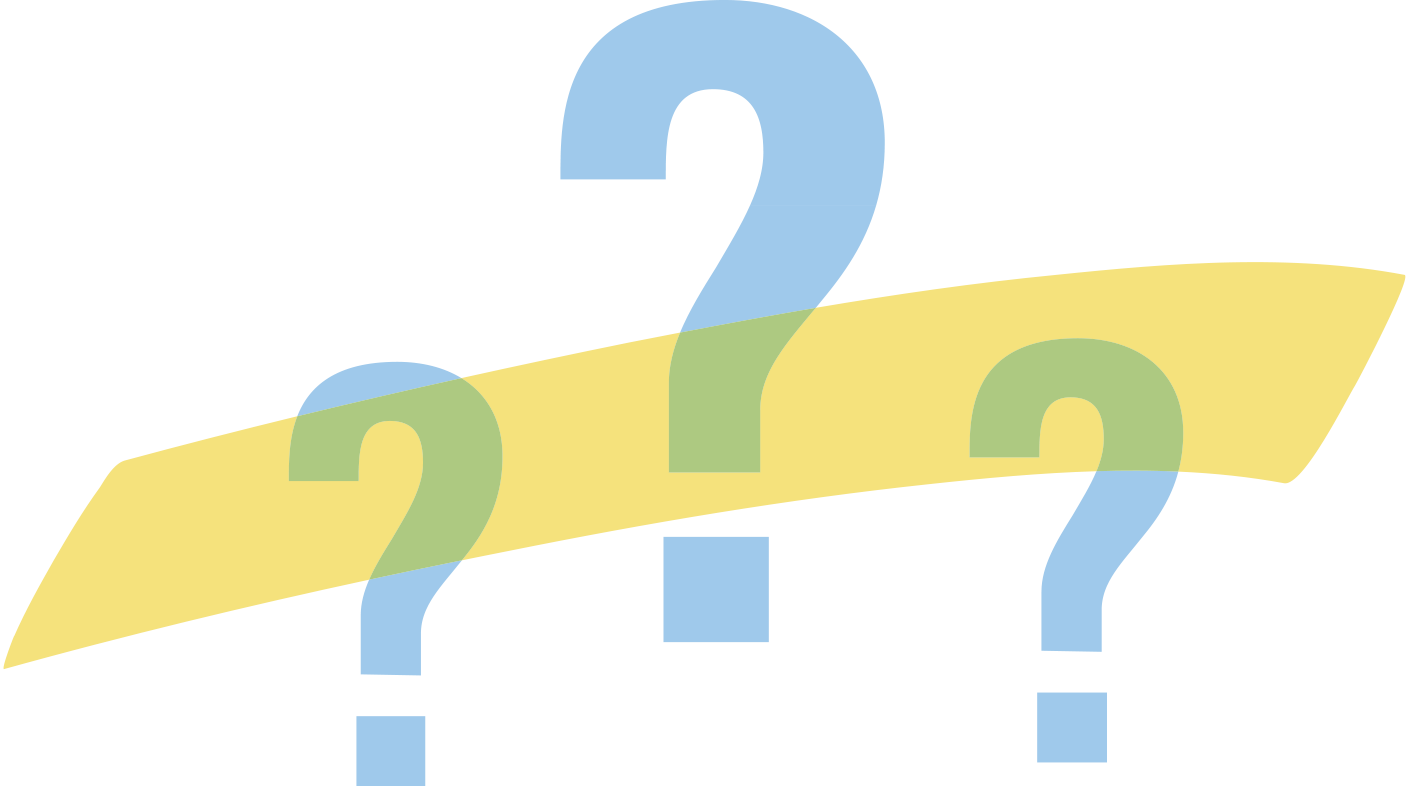 Why-Lighting
Highlight 5 different metaphors.These can be any of the following:
Similes
Direct Metaphors
Implied Metaphors
Extended Metaphors
In the margins, write what each one is comparing.
[Speaker Notes: K20 Center. (n.d.) Why-lighting. Strategies. https://learn.k20center.ou.edu/strategy/128]
Poetic Reflection
On the back of your handout, write a response for Questions 1–2.
You will later write a theme statement.
[Speaker Notes: K20 Center. (2021, September 21). K20 Center 10 minute timer. [Video]. YouTube. https://www.youtube.com/watch?v=9gy-1Z2Sa-c]
Theme Statement
Create a theme statement that…
Is a complete sentence.
Conveys meaning.
Is universal (applies to many people/situations).

Example: “The power of friendship canhelp people overcome adversity.”
[Speaker Notes: K20 Center. (2021, September 21). K20 Center 3-minute timer. [Video]. YouTube. https://www.youtube.com/watch?v=iISP02KPau0]
Poetry Writing: Expectations
Create your own Golden Shovel poem using your knowledge of metaphors and the Golden Shovel format.
Your poem should be at least 10 lines long.
Your poem should include at least 2 metaphors.
Don’t forget to:
Bold the last word of each line.
 Circle   the metaphors you used.
Poetry Writing: Getting Started
Begin by finding a poem or song lyric that you want to reference.
Then pick a line or section from that piece you want to use.

Remember, each word from your selection willbecome the end of each line of your poem.
Poetry Writing: Title
Use the following format for titling your Golden Shovel poem:
[Poem Title]
after “[Original Poem/Song Title]” by [Original Author]
by [Your Name]
Writing Time
At least 10 lines
Bold the last word of each line.
At least 2 metaphors
Circle your metaphors.
[Poem Title]after “[Original Poem/Song Title]” by [Original Author]by [Your Name]
Metaphor Reflection
For each metaphor, answer the following:
What type of metaphor is it?
What two things is it comparing?
What do you want your reader to understand from this metaphor?